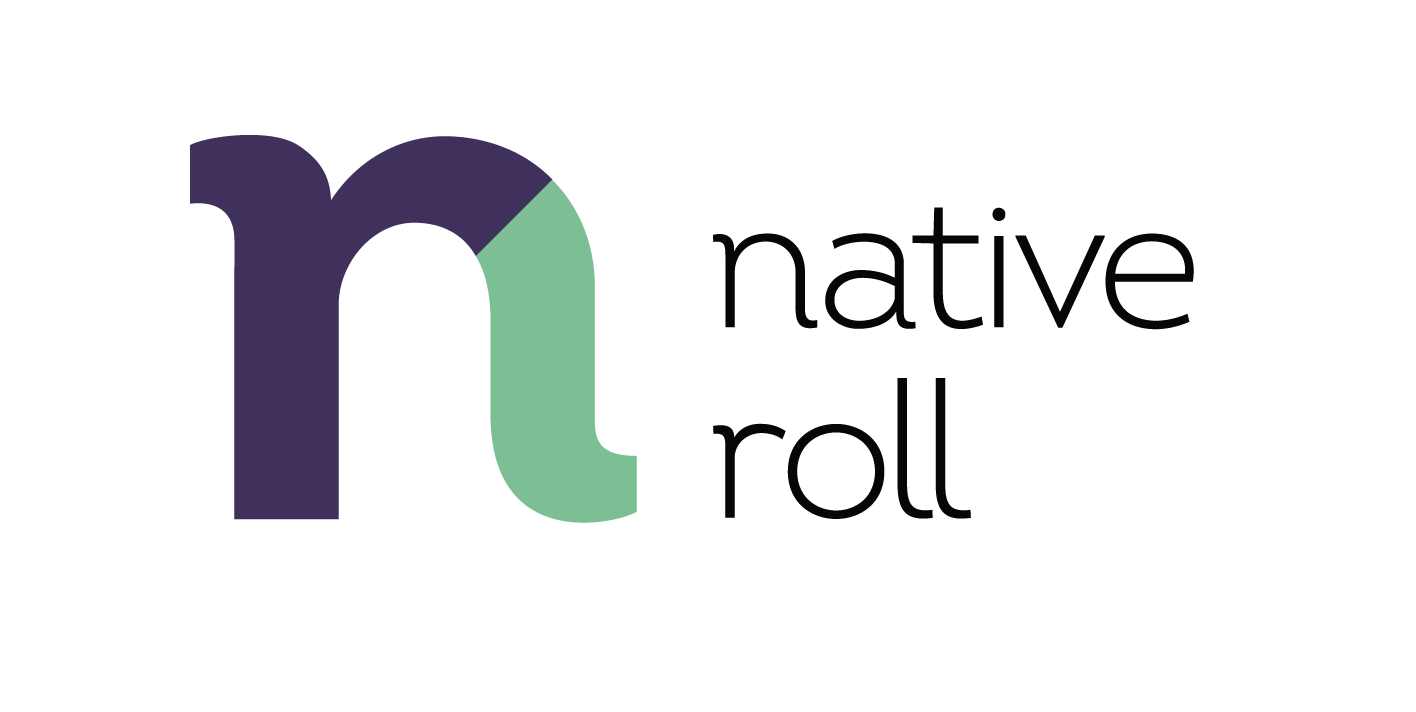 Видеореклама в премиальном контенте.
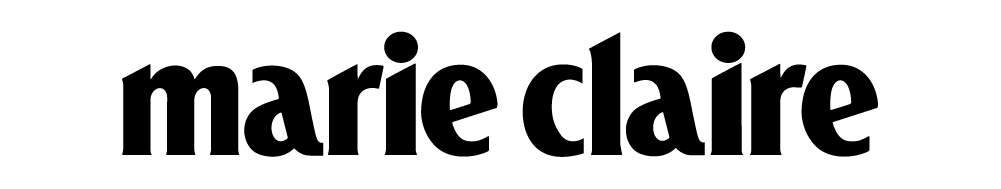 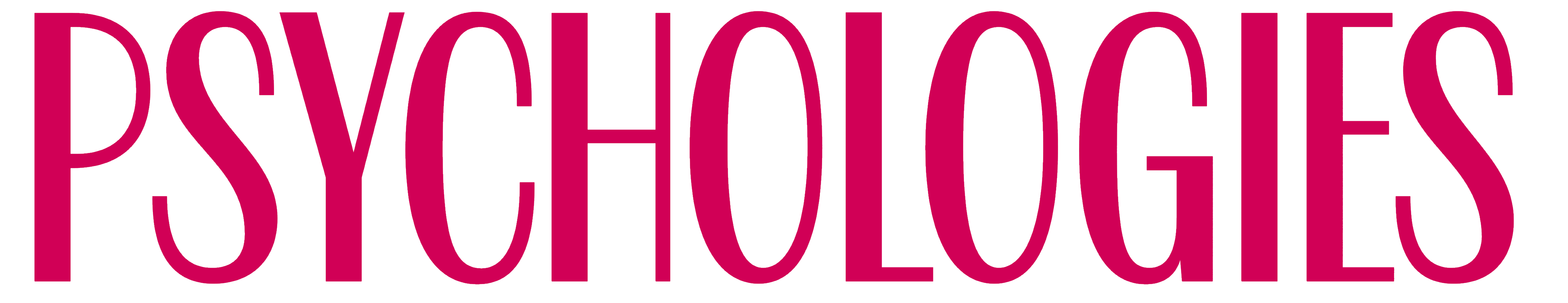 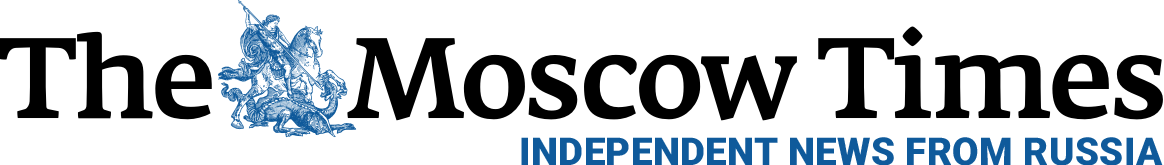 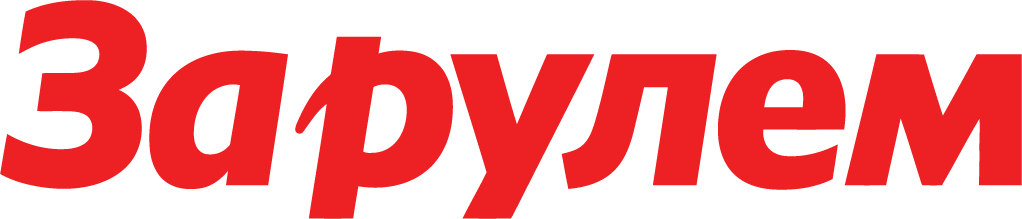 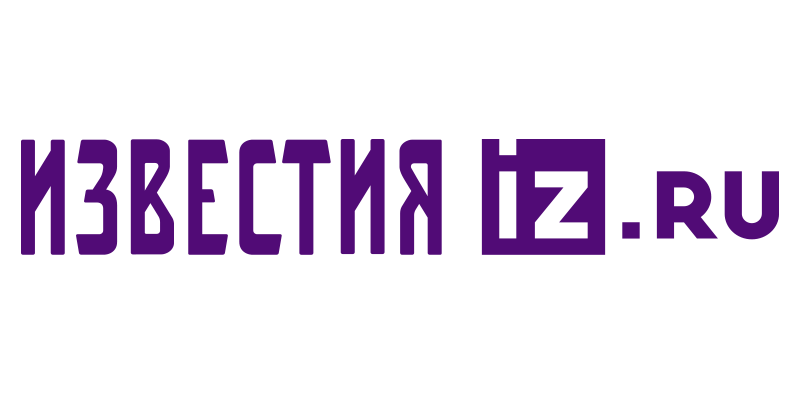 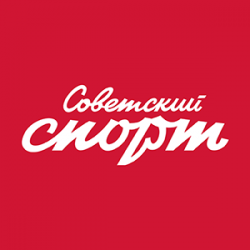 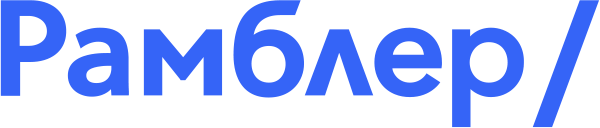 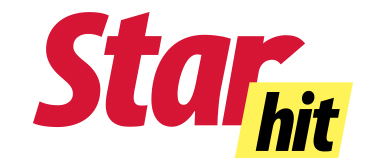 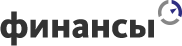 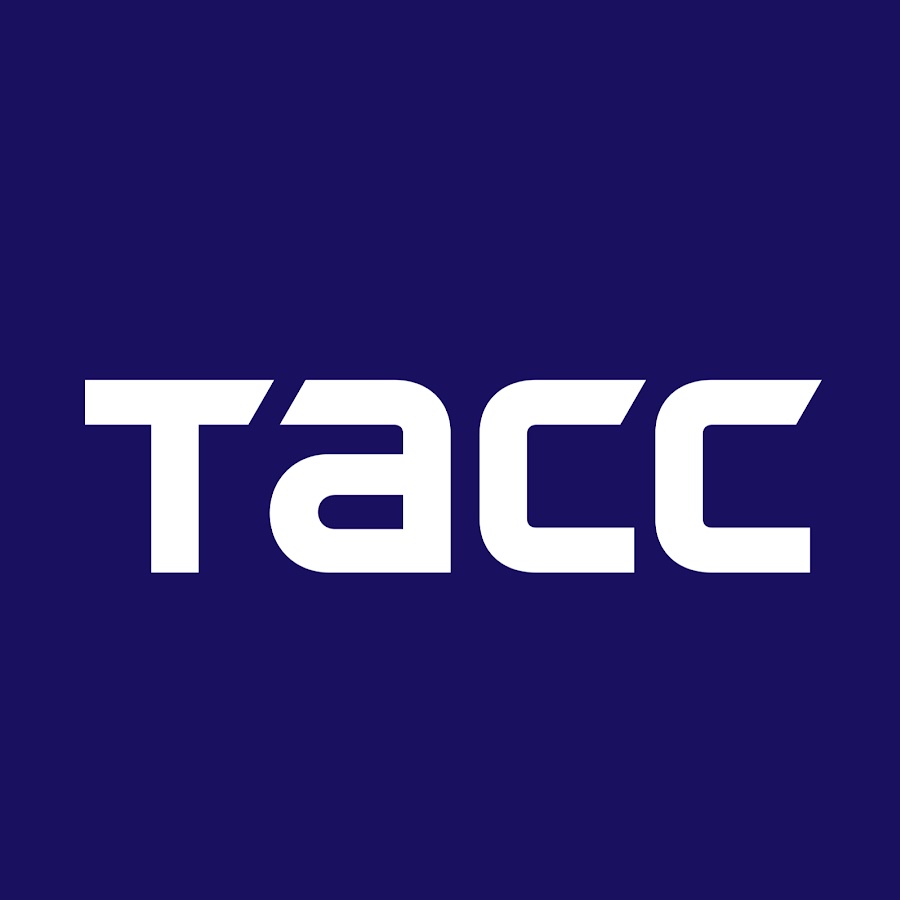 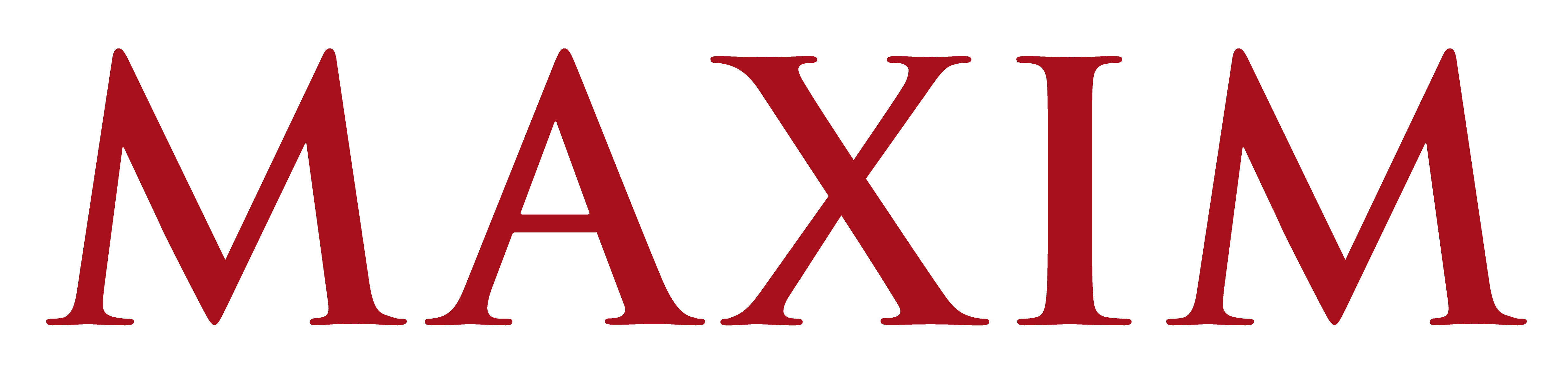 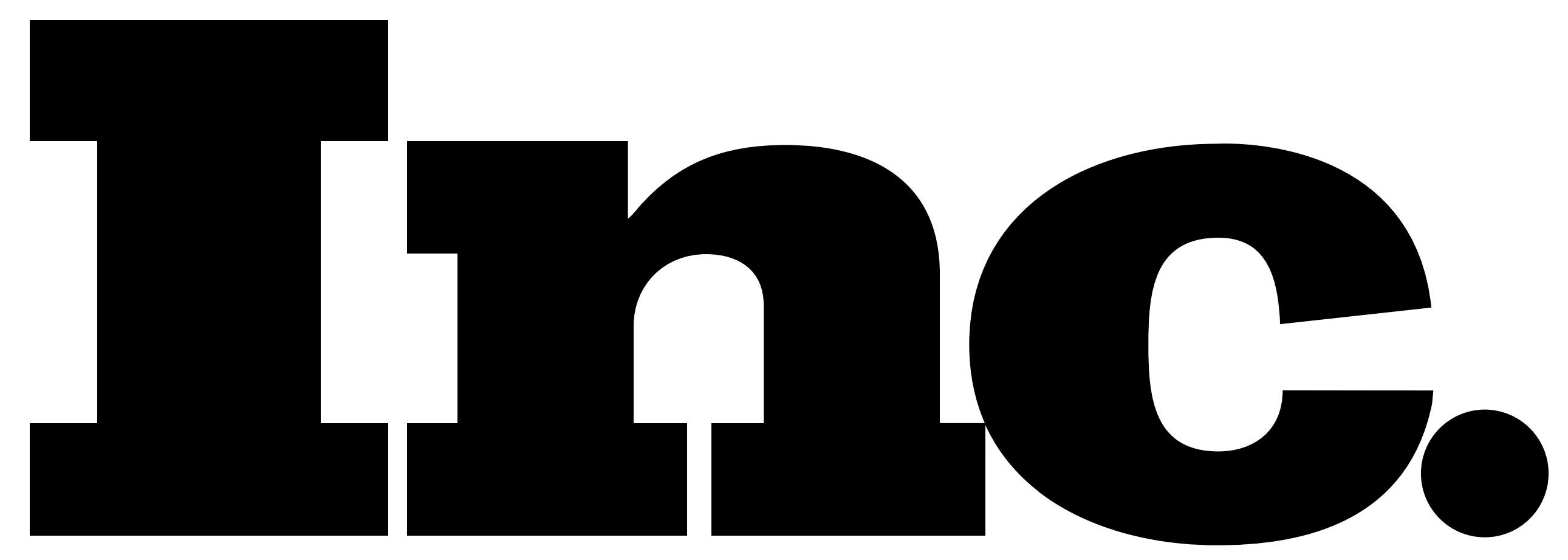 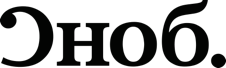 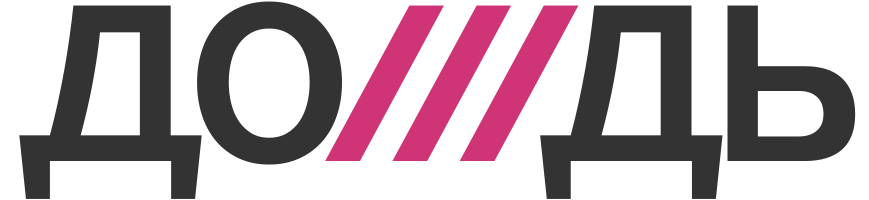 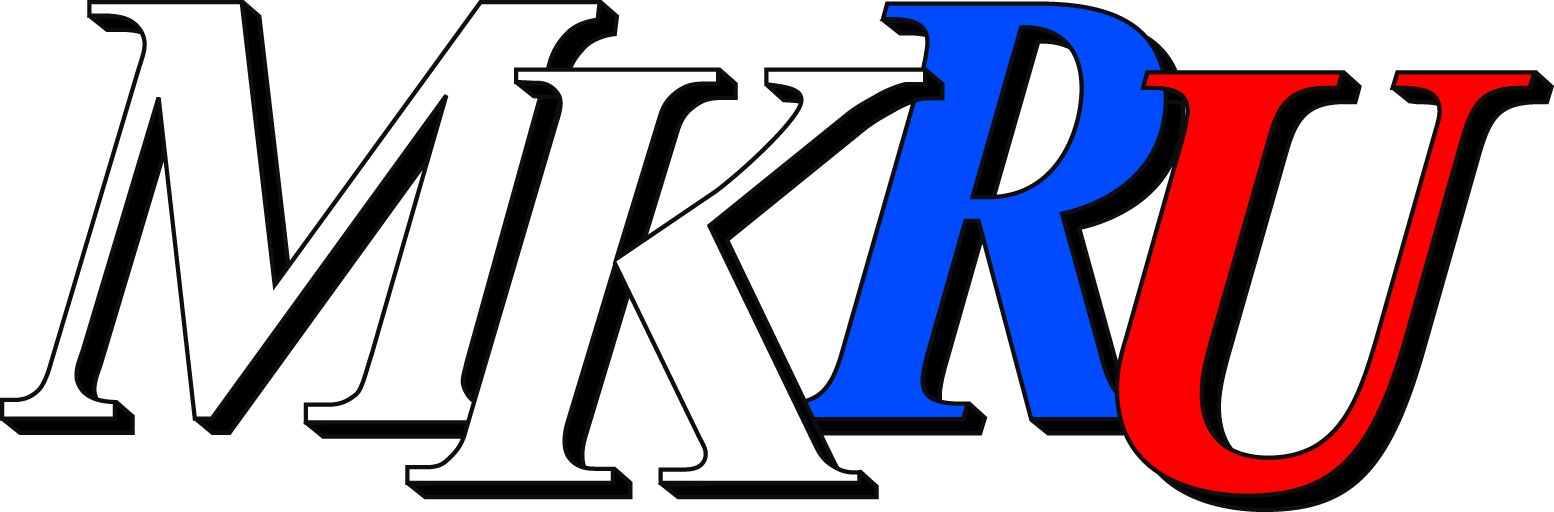 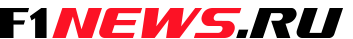 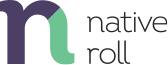 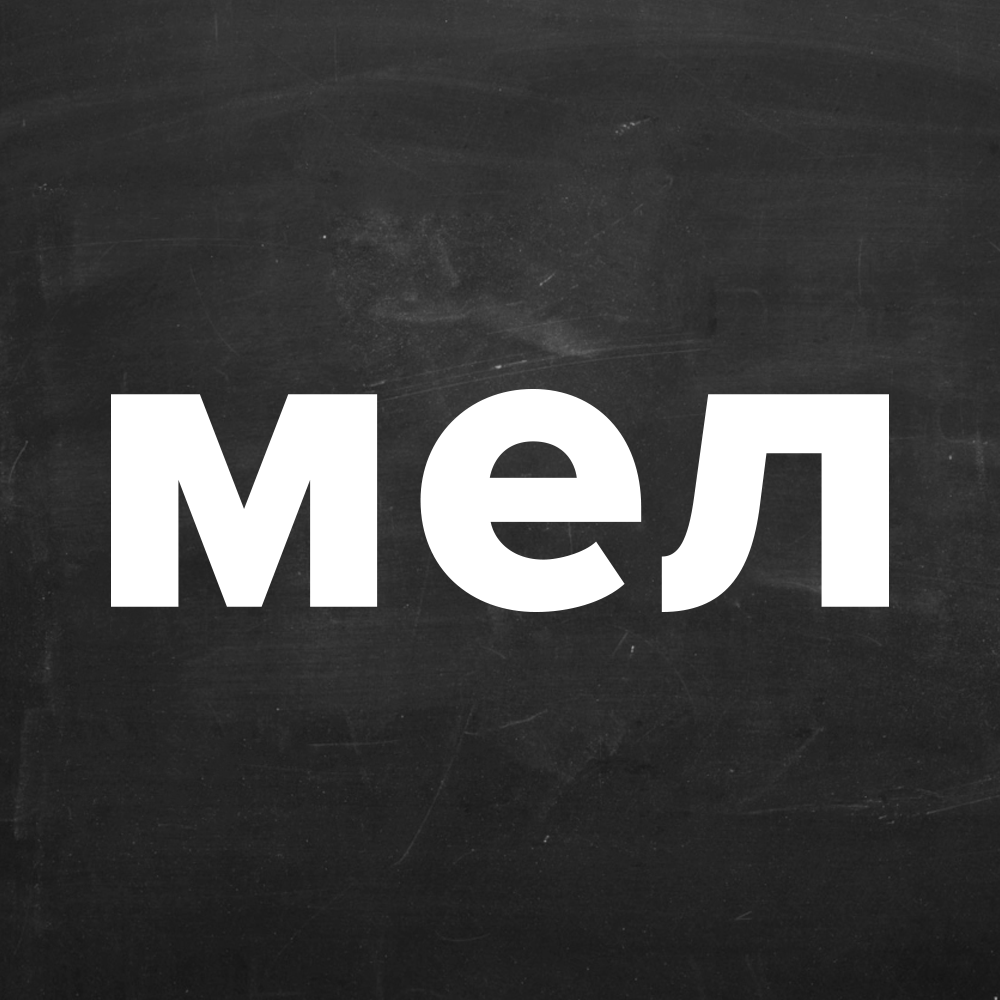 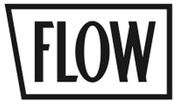 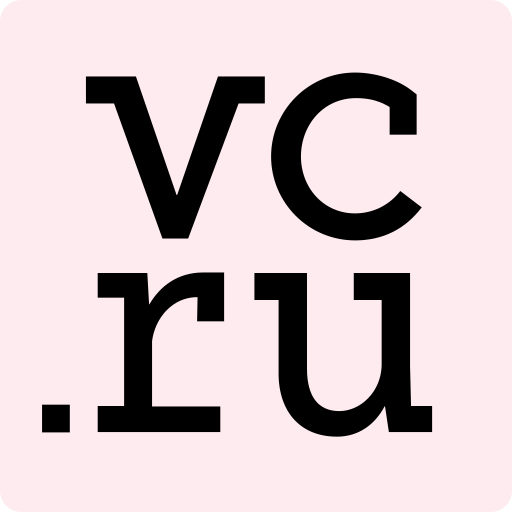 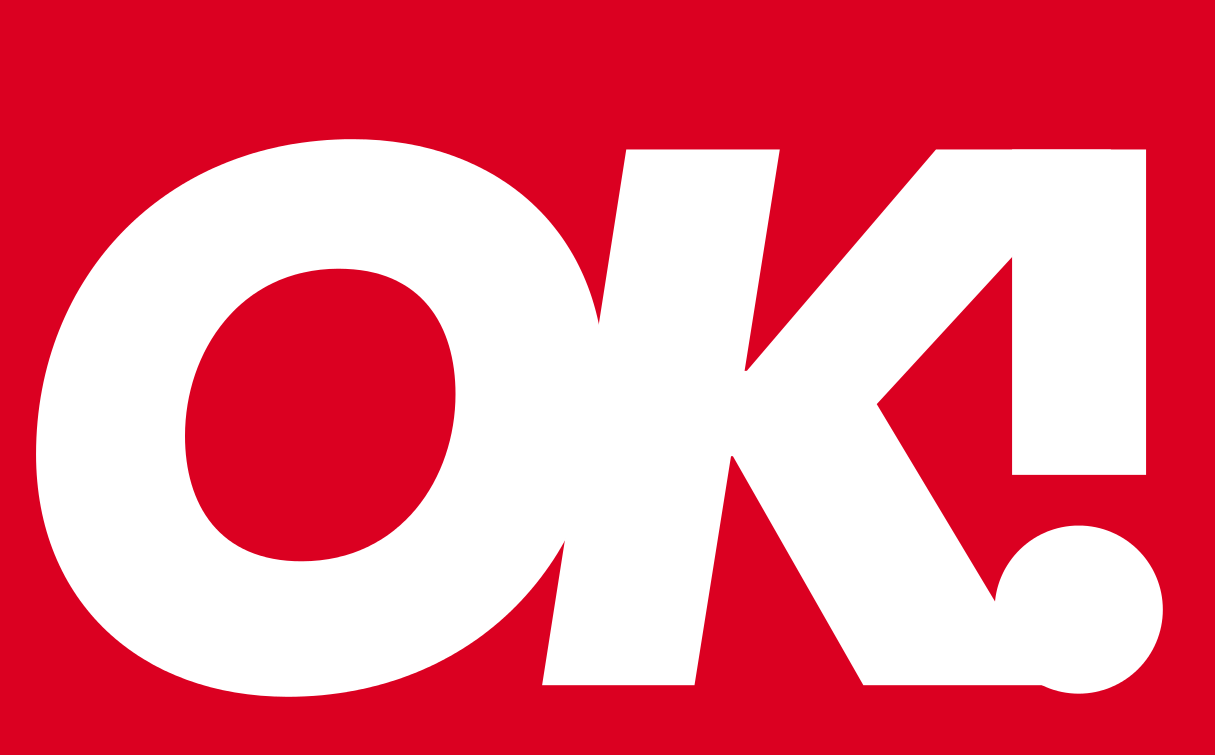 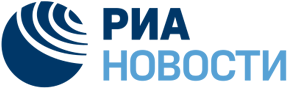 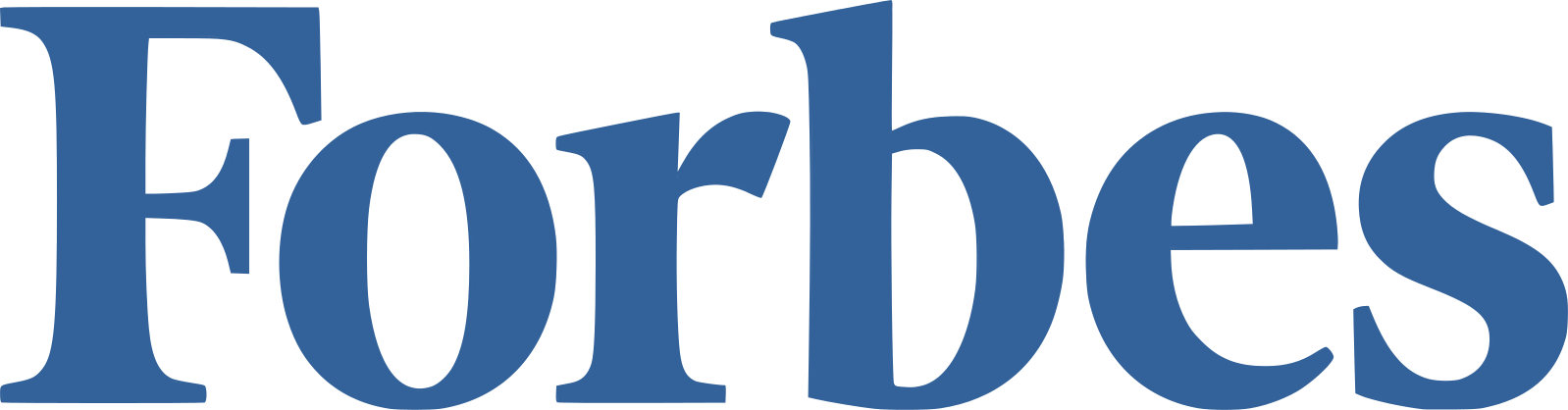 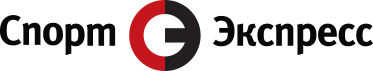 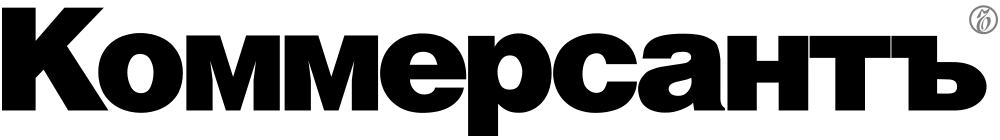 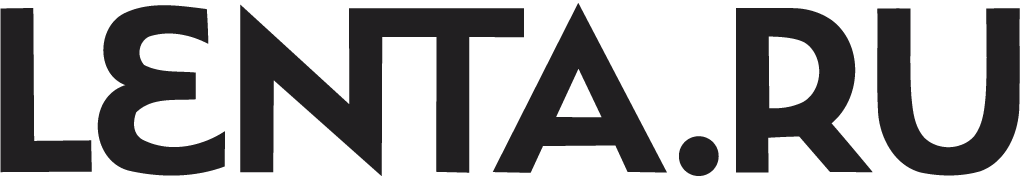 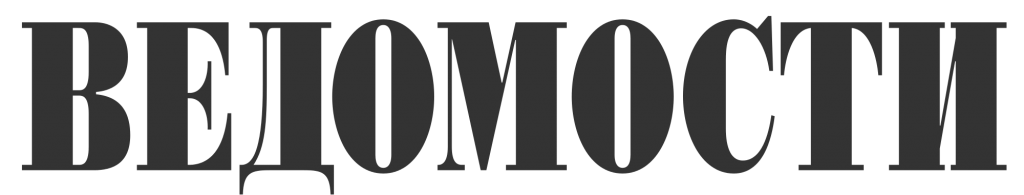 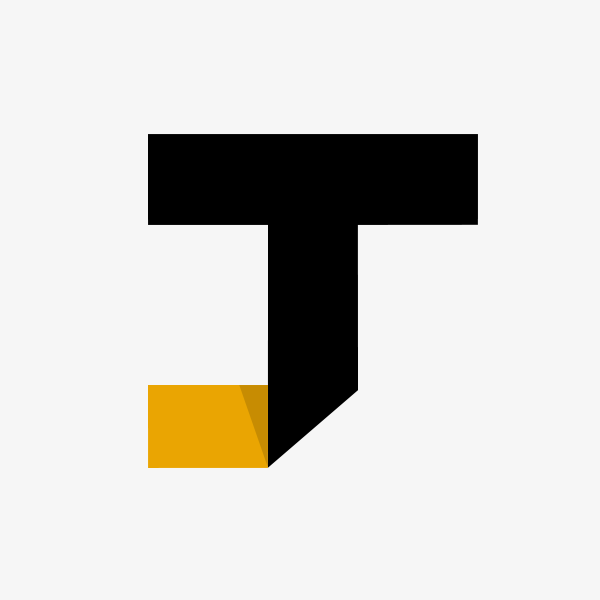 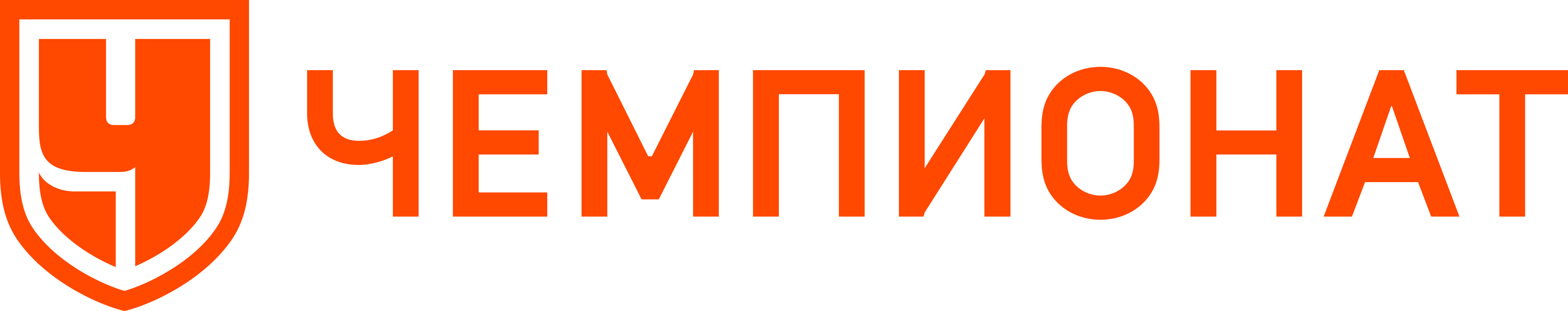 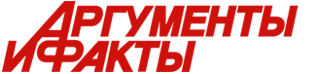 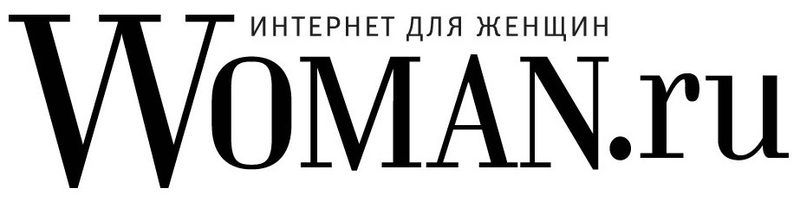 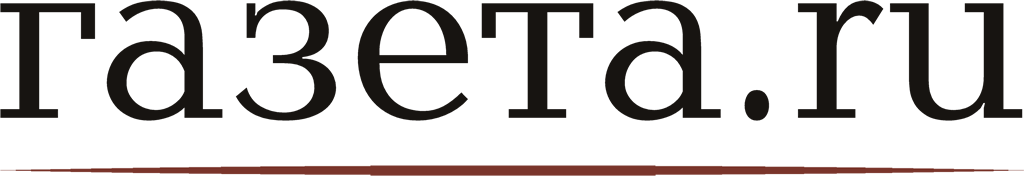 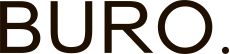 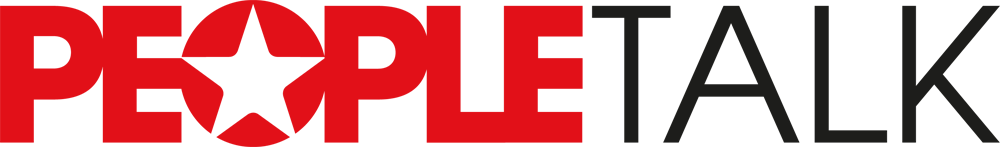 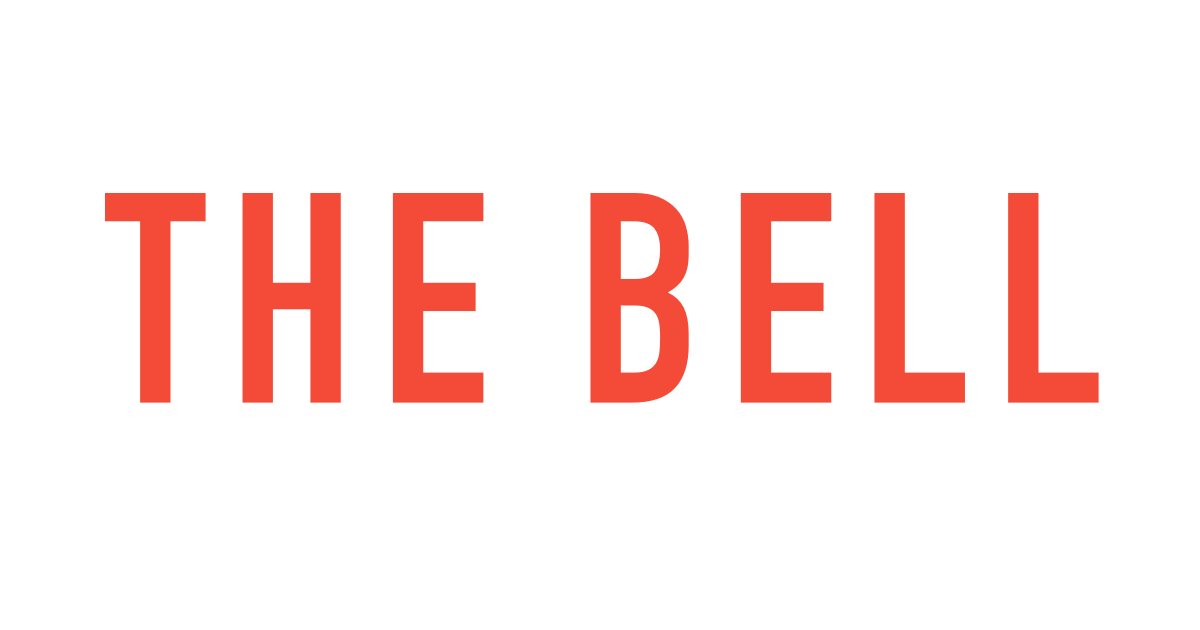 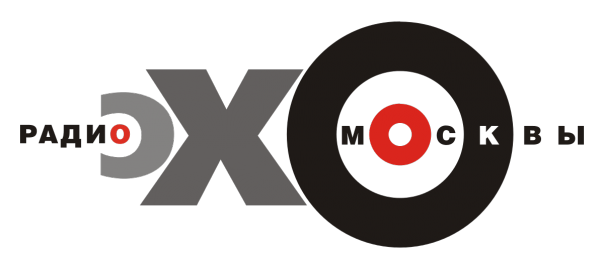 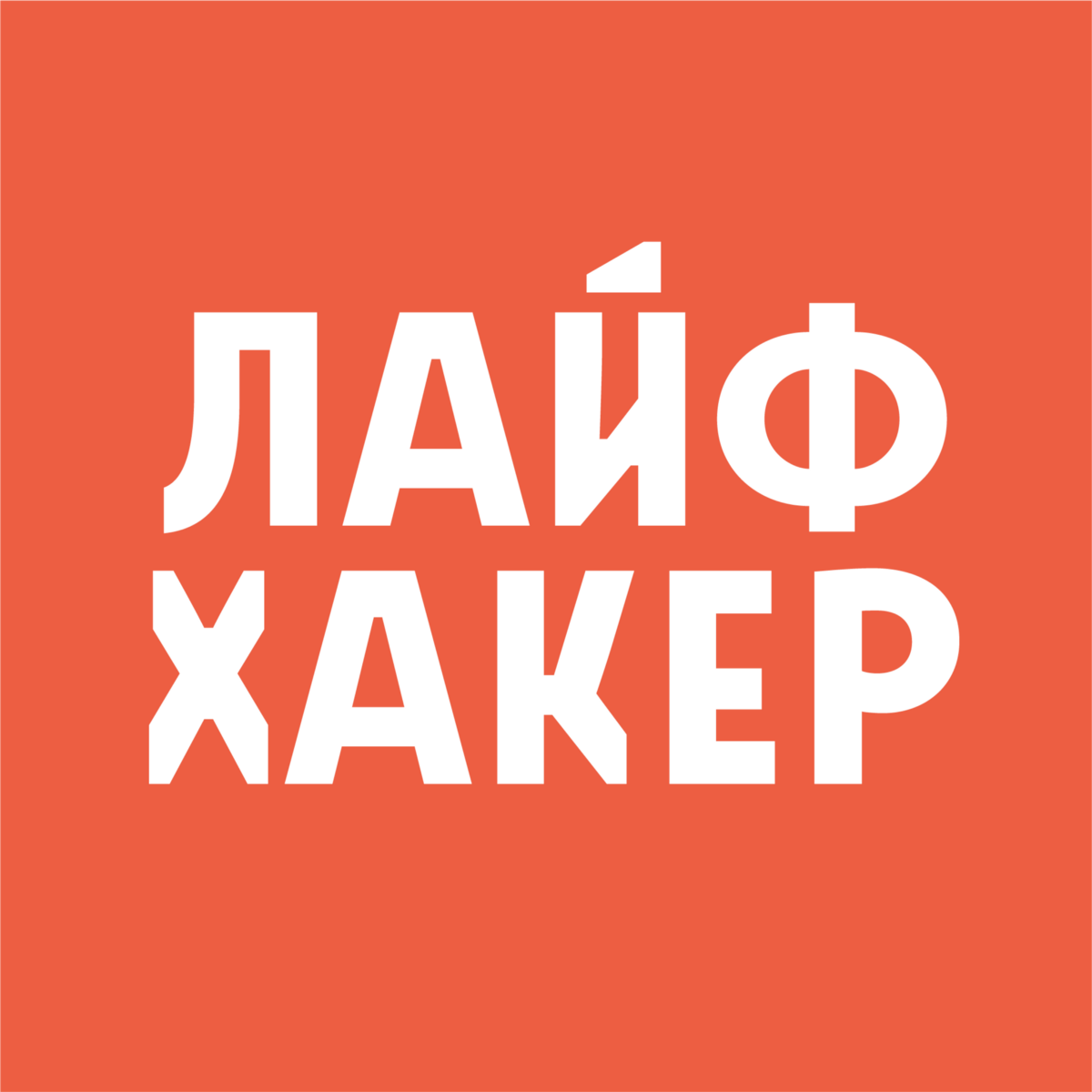 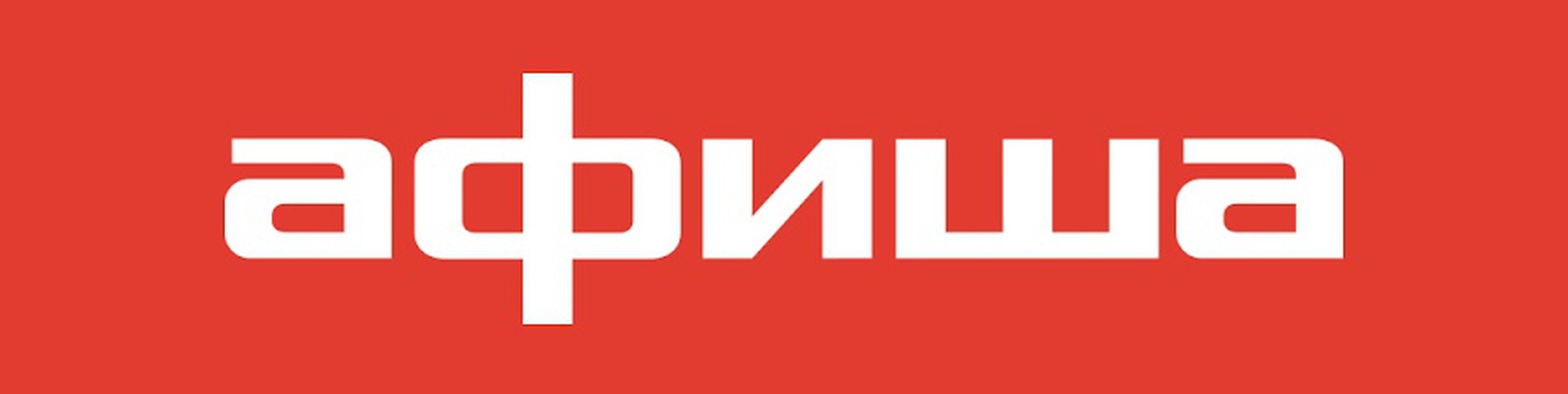 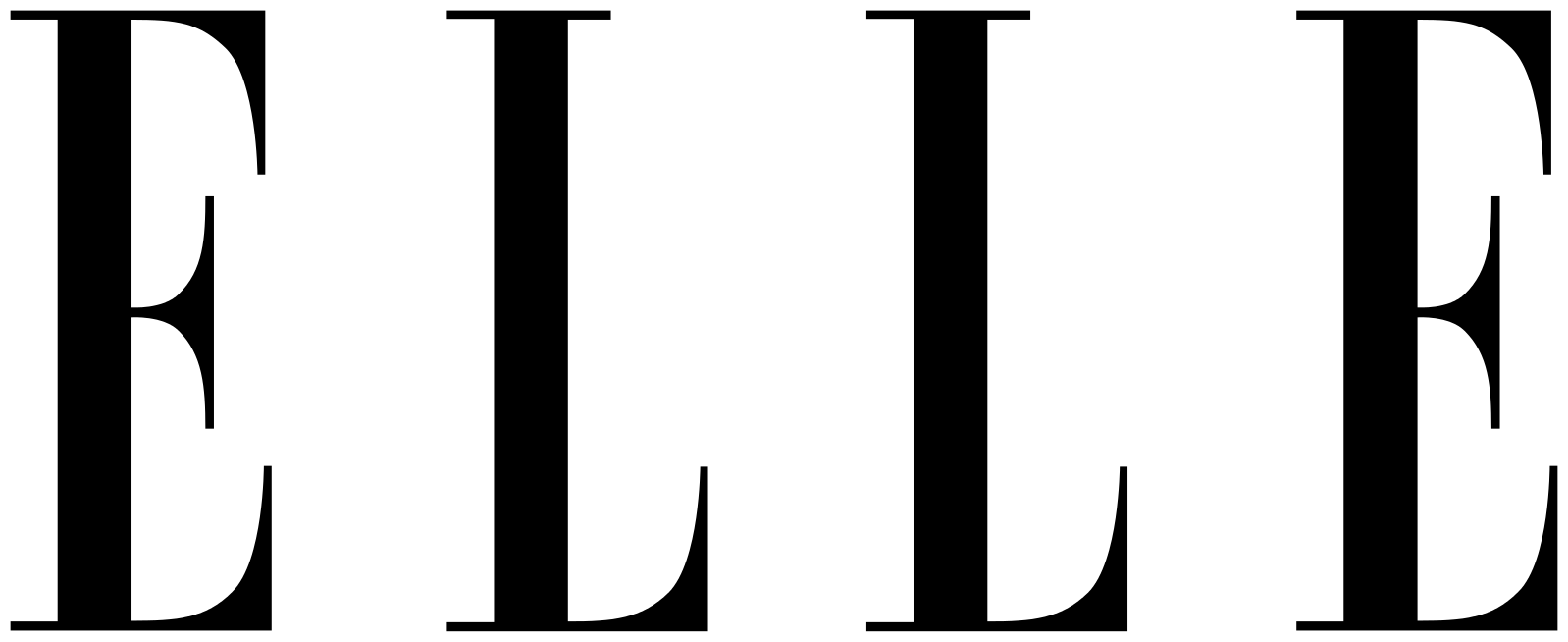 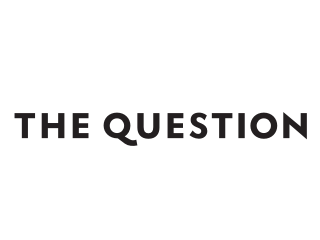 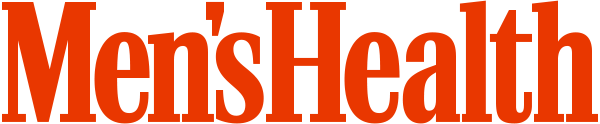 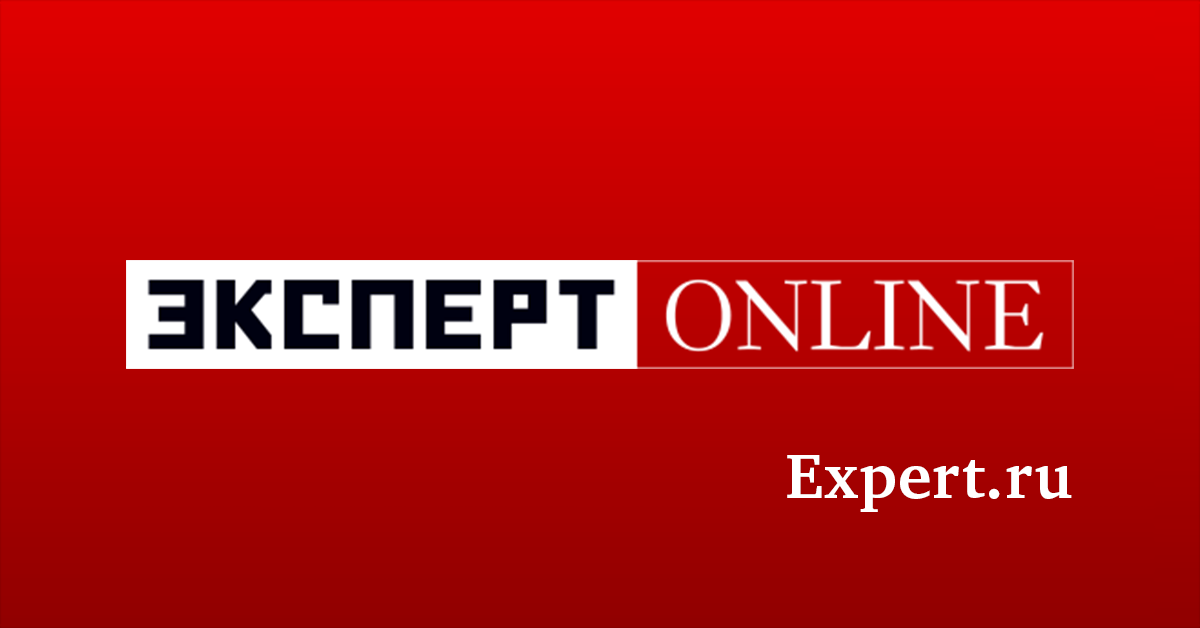 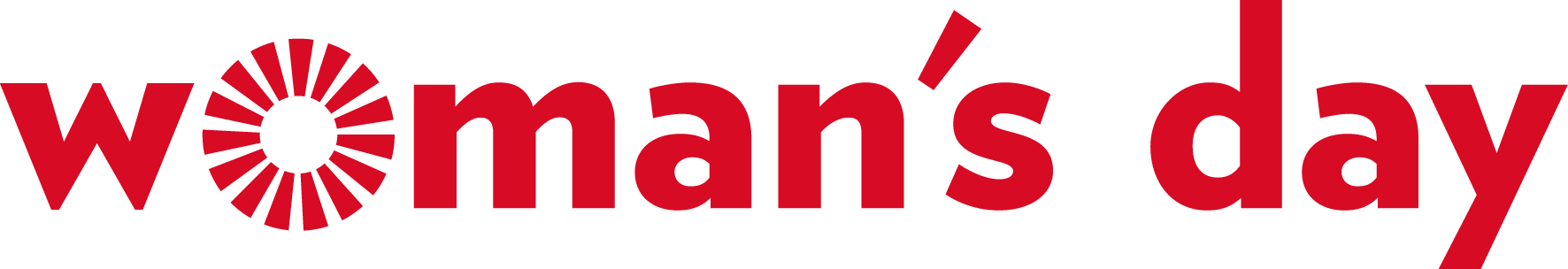 Обращаем внимание аудитории на вашу 
видеорекламу, при  соблюдении 100% прозрачности.
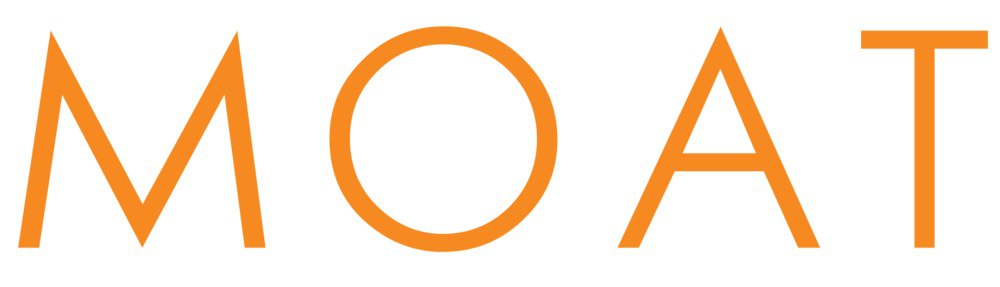 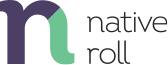 VS
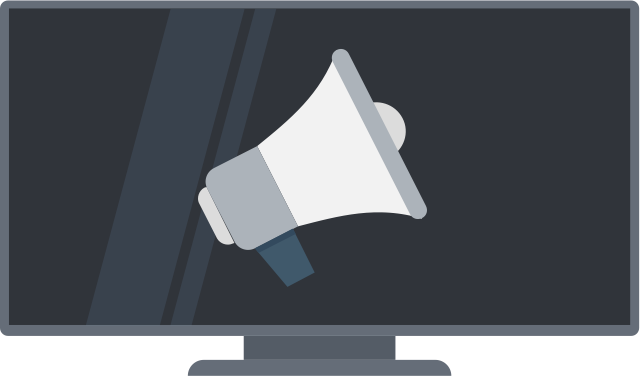 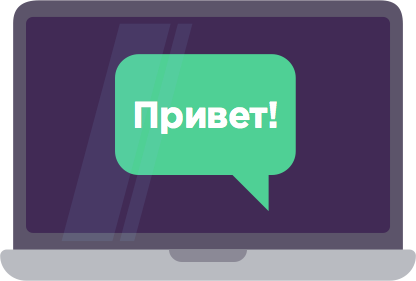 В отличие от ТВ, интернет может общаться 
с помощью персонально адресованного сообщения.
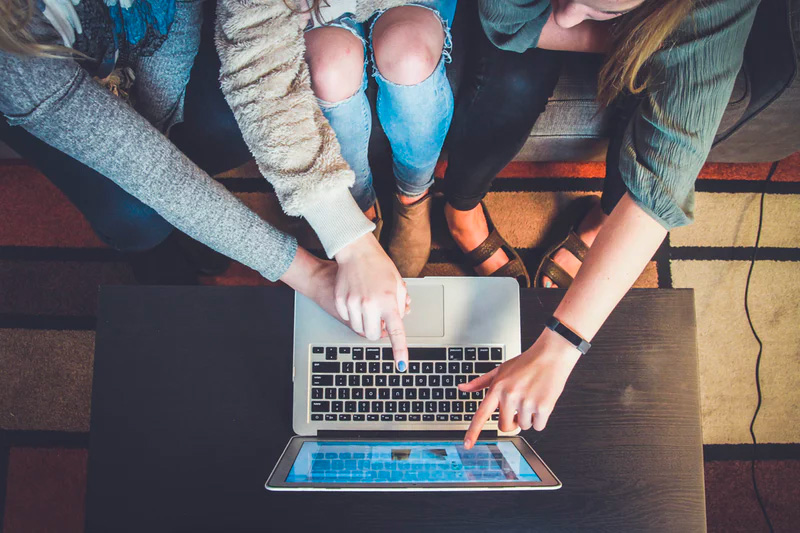 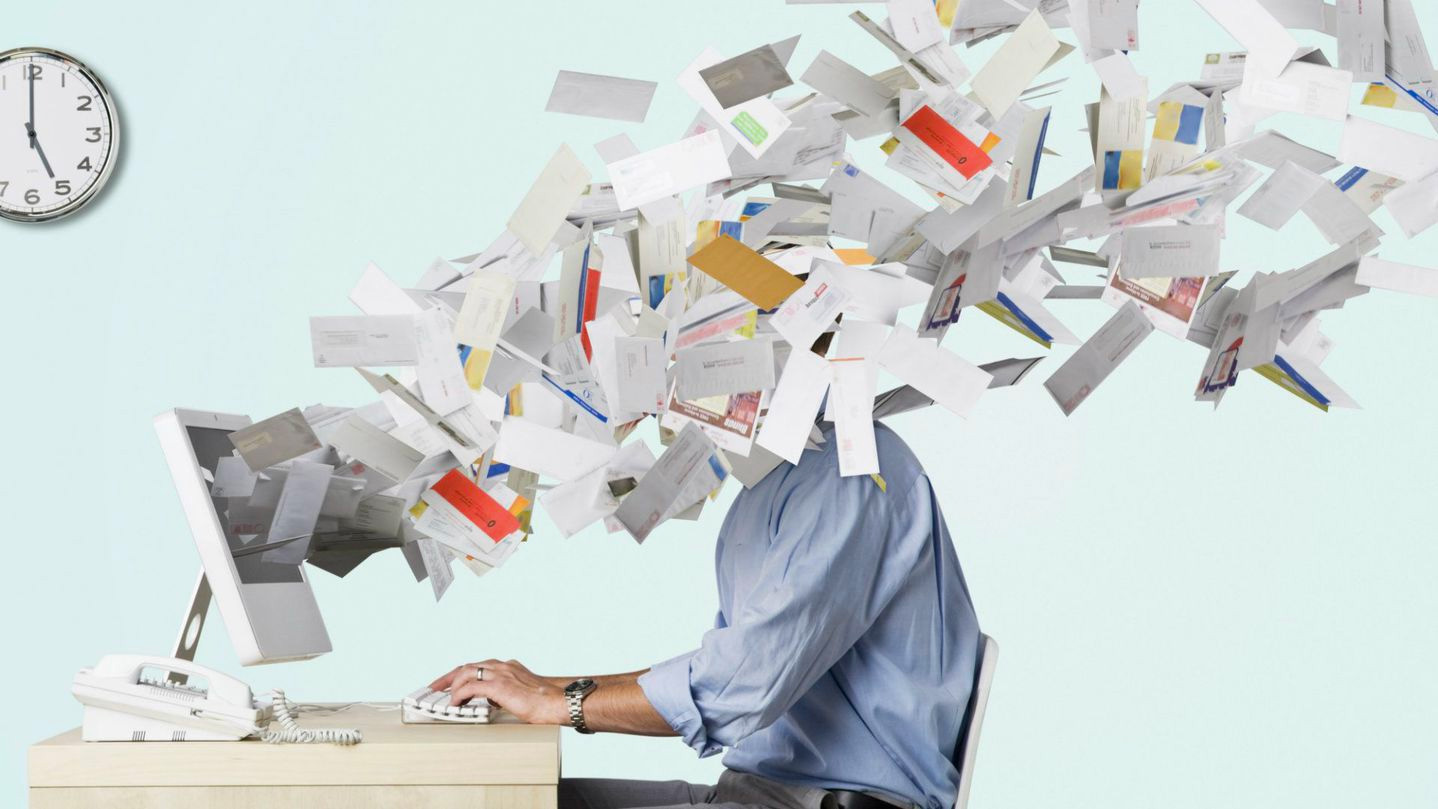 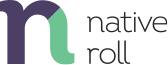 Как завоевать внимание человека в эру переизбытка 
обезличенной информации и рекламного шума?
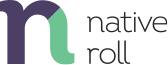 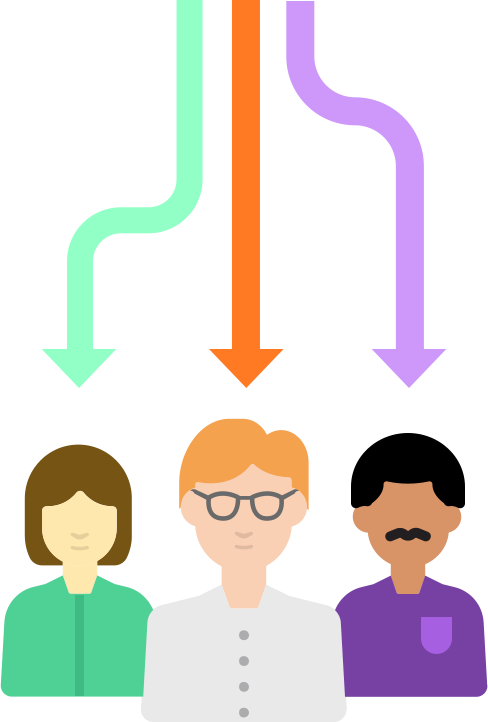 Персонализация является ключевым инструментом 
для достижения внимания со стороны человека.
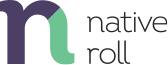 Проблемы персонализации:
2
1
Отсутсвие валидных данных 
о пользователе в существующих решениях.
Закрытость крупных игроков 
в отношении этих данных 
и ограничения по размещению кодов.
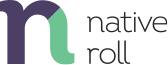 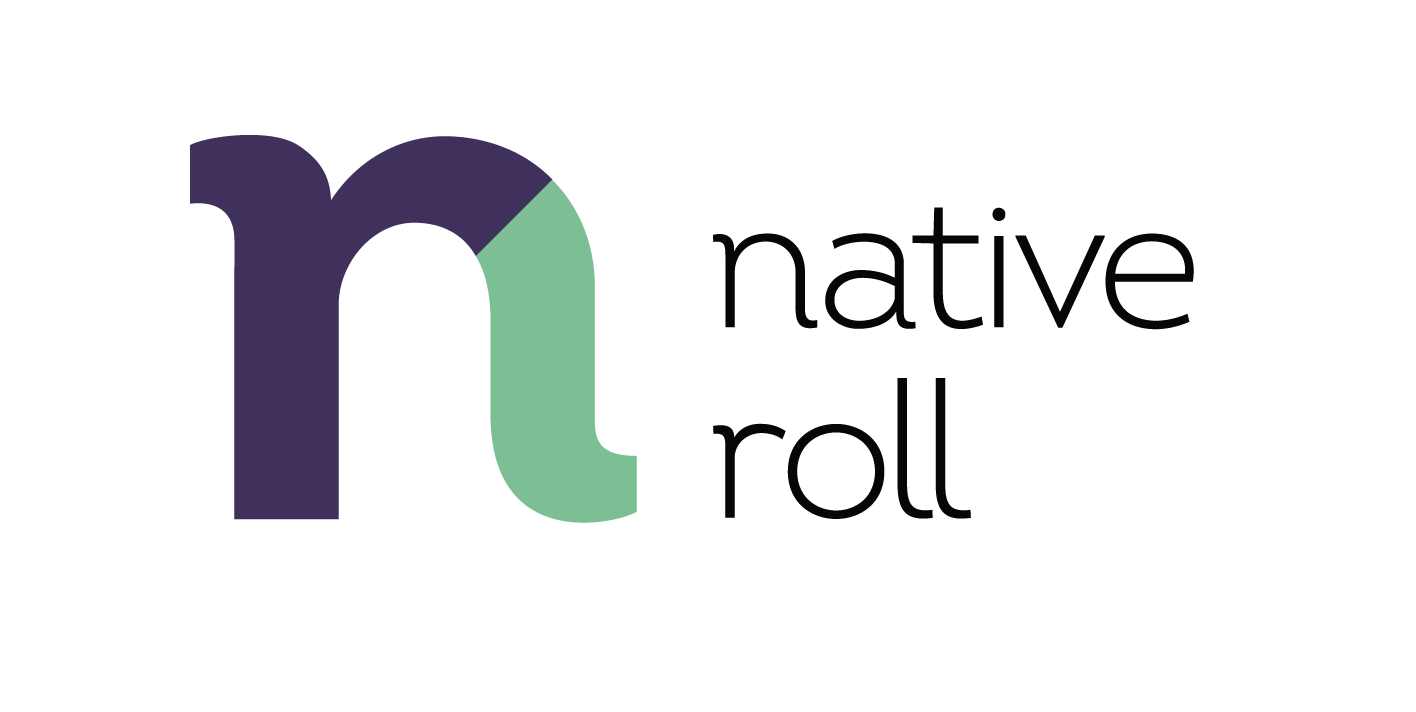 Динамические видеокреаитвы 
на основе данных MRG.
Скачать видео — Пример рекламного видео
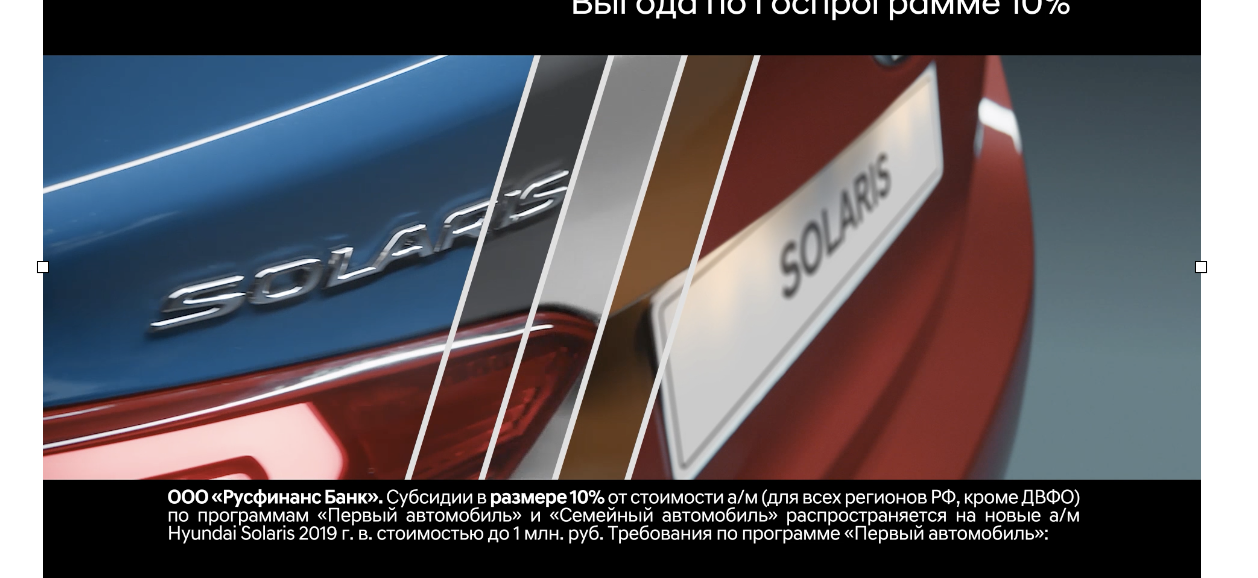 Персонализированное видео
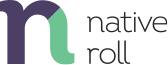 Скачать видео — Техническая демонстрация
Как это работает.